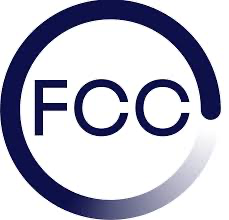 Bs→τ+τ−Physics at
 Future Z Factories
Ánuar Sifuentes Name
uxtzj@student.kit.edu
Supervisor: Xunwu Zuo
Master‘s Thesis Update – April 2025
Introduction
Why Study B Meson Decays to Taus at FCC-ee?
2
April 22, 2025
Motivation
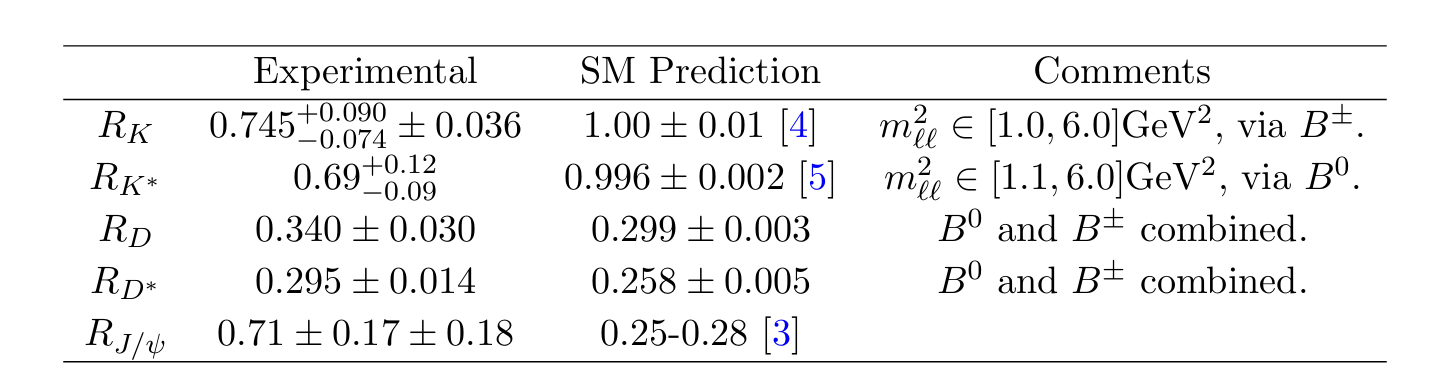 Table 1: B-meson anomalies
Credit:  arXiv:2012.00665 [hep-ph]
3
April 21, 2025
Why focus on Bs→τ+τ−
SM prediction: very suppressed → ideal to spot New Physics
Bs→τ+τ− Analysis cannot be done in LHC at the moment
→ FCC may have the first chance to observe this decay
Main challenge: Identification of both tau particles in Bs decay
Potential extensions:
Lepton Flavor Violation: Bs → τ± μ∓ , Bs →τ± e∓
Exotic decays: h (light Higgs) → τ+ τ−
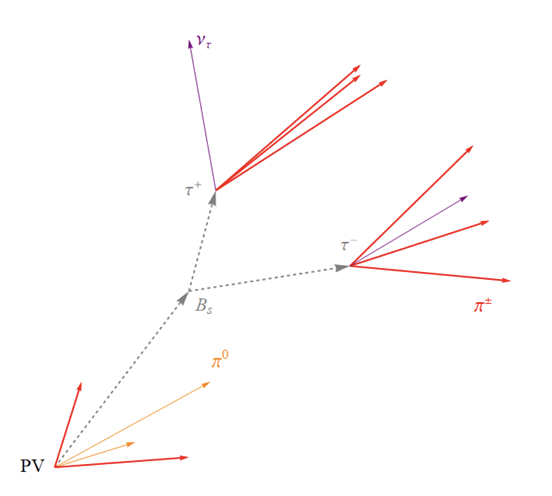 Figure 1: Schematic pictures of Bs → τ+ τ− 
Credit:  arXiv:2012.00665 [hep-ph]
4
April 22, 2025
Dealing with background events
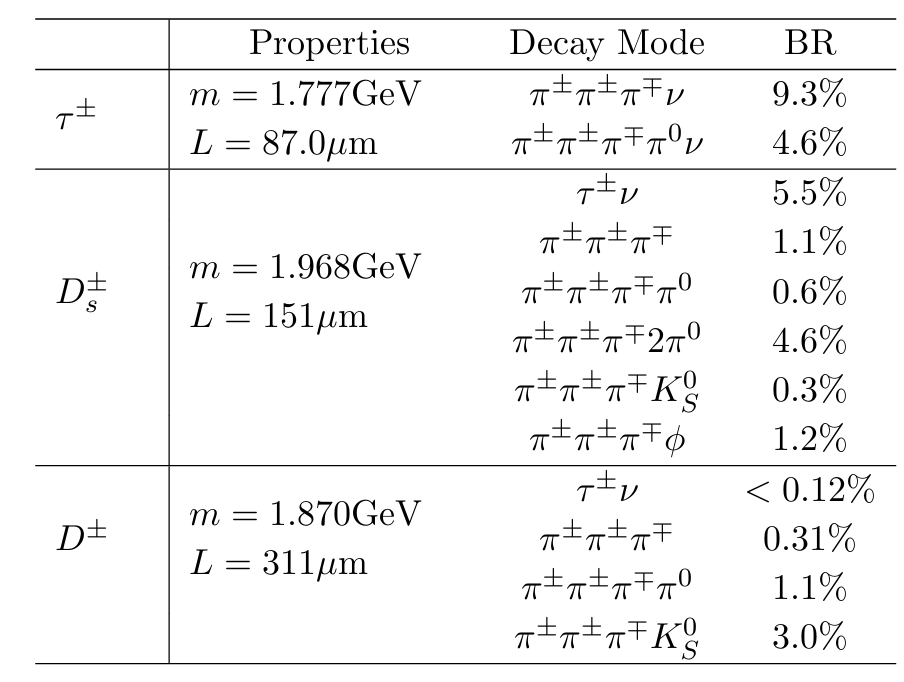 Table 2: Invariant mass and mean decay length (L) of  τ± leptons and charged D mesons
Credit:  arXiv:2012.00665 [hep-ph]
5
April 21, 2025
What Has Been Done BeforeBu and Bc Decays
6
April 22, 2025
Simulation and samples
Events simulated using :
PYTHIA8
EvtGen
DELPHES + IDEA detector card
Campaign: Major Monte Carlo (MC) production efforts for the FCC-ee project.:
Winter 2023 samples
Spring 2021 samples 
Samples include
Inclusive: Z→ bb, cc, qq; incluisive decay of every particle
Exclusive: Specific B meson decay chains
7
April 21, 2025
Event selection strategy
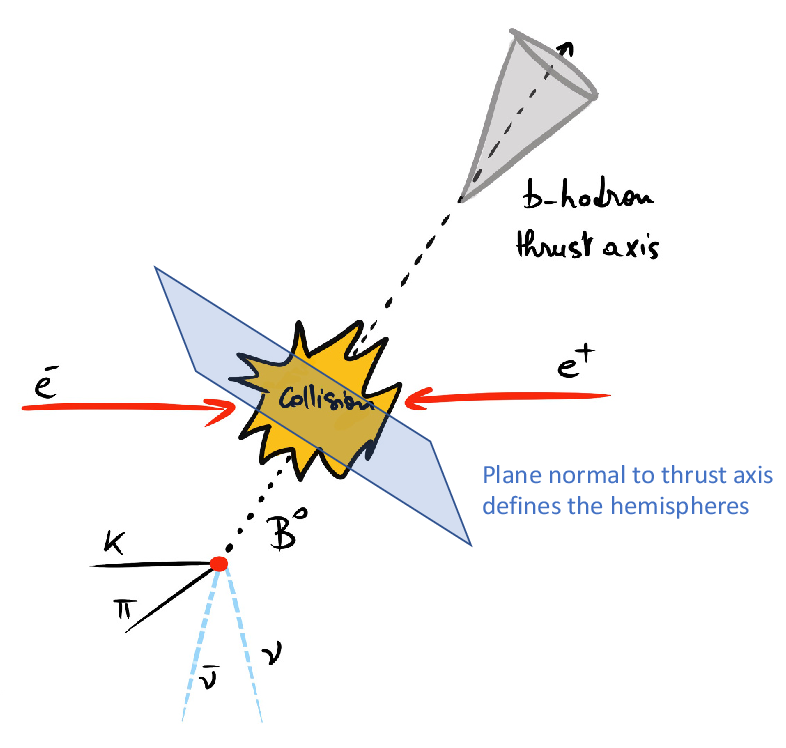 The two b-quarks can be split into two hemispheres
     Thrust axis 
Signal decays involve missing energy from neutrinos
     Energy imbalance
Bkg have more balanced energy distributions
Preselection removes obvious background
Figure 2: Representation of thrust axis (not our decay)
Credit: Rivière et al. (2024) – Prospects for searches 
of b→s ν νˉ  at FCC-ee ResearchGate link
8
April 22, 2025
Tau reconstruction
Events must have a candidate tau vertex:
Candidate is chosen as the 3π vertex with the smallest vertex fit χ2 in the signal hemisphere.
have an invariant mass below that of the τ lepton
have at least one m(π+π−) combination within the range 0.6–1.0 GeV
Look for 3 pion system
Reconstruct the mass and number of 3 pion candidates in the event
Reconstruct invariant mass of intermediate resonances
a1± and ρ0 mesons in the τ decay chain.
τ+ → π+ π+ π− ντ
9
April 23, 2025
Boosted Decision Trees
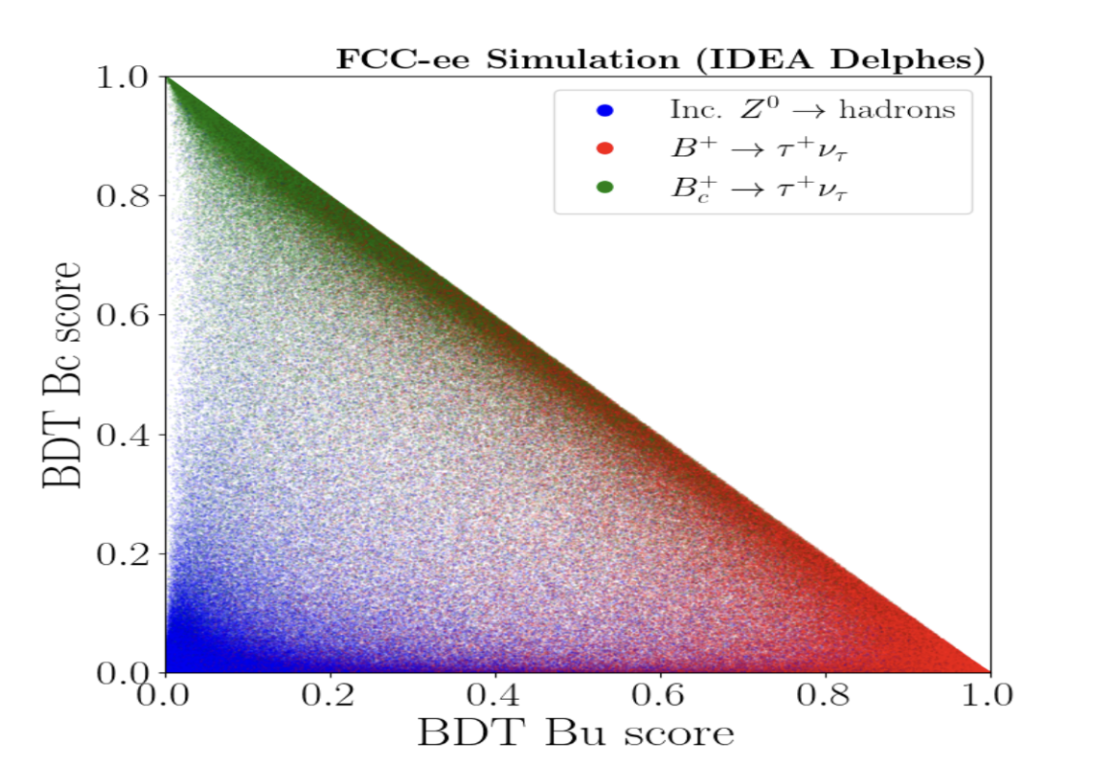 Figure 3:Distribution of second stage BDT output in Bu-Bc plane
Credit: https://arxiv.org/abs/2305.02998
10
April 23, 2025
Plans for Bs→τ+τ−
Analysis Strategy for Bs  decays
11
April 23, 2025
Analysis strategy
Two reconstruction methods being studied:
Single jet/cone: Does the jet structure look like 2 overlapping taus?
Vertex based-method: Similar to Bu/Bc, but for 2 displaced vertices
Will train MVAs for:
Bs→ τ+τ− vs inclusive Z → bb
Using isolation, geometry, energy imbalance, and tau reconstruction
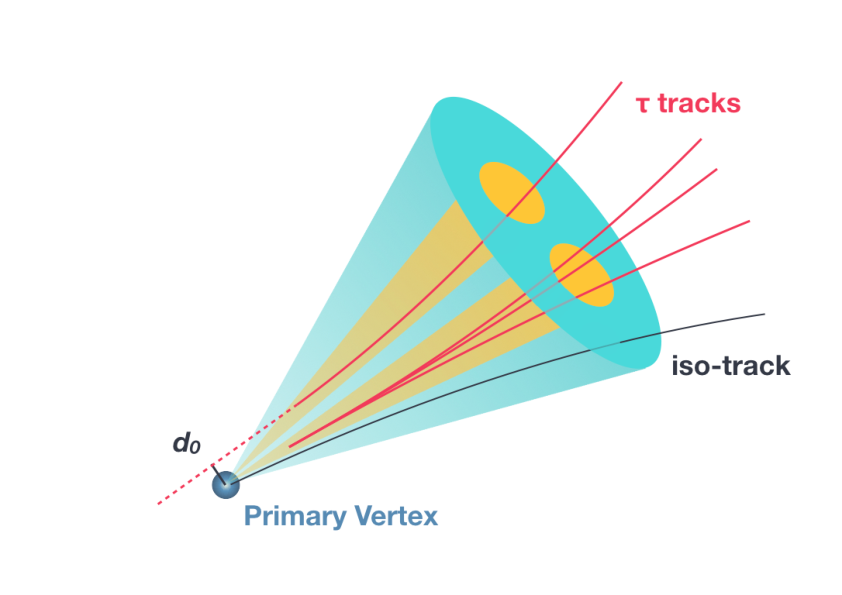 Figure 4: Schematic representation of a di-ττ object
Credit: arXiv:2007.14811CERN-EP-2020-118
12
April 23, 2025
Goal and Plan for the study
Evaluate the potential of FCC-ee to observe rare tau-related B meson decays, in this case Bs→τ+τ−. (potentially also for B0 → τ+ τ−)
Constrain or reveal New Physics
General plan:
Understand the physics and relevant decay channels
Learn about FCC-ee event structure and background sources
Use machine learning (BDTs) to separate signal from background
Evaluate how well FCC-ee could measure or constrain these decays
13
April 22, 2025
Progress and next steps
14
April 22, 2025
Thank you
Questions or feedback are welcome!
15
April 22, 2025
Efficiency and Optimization
16
April 22, 2025